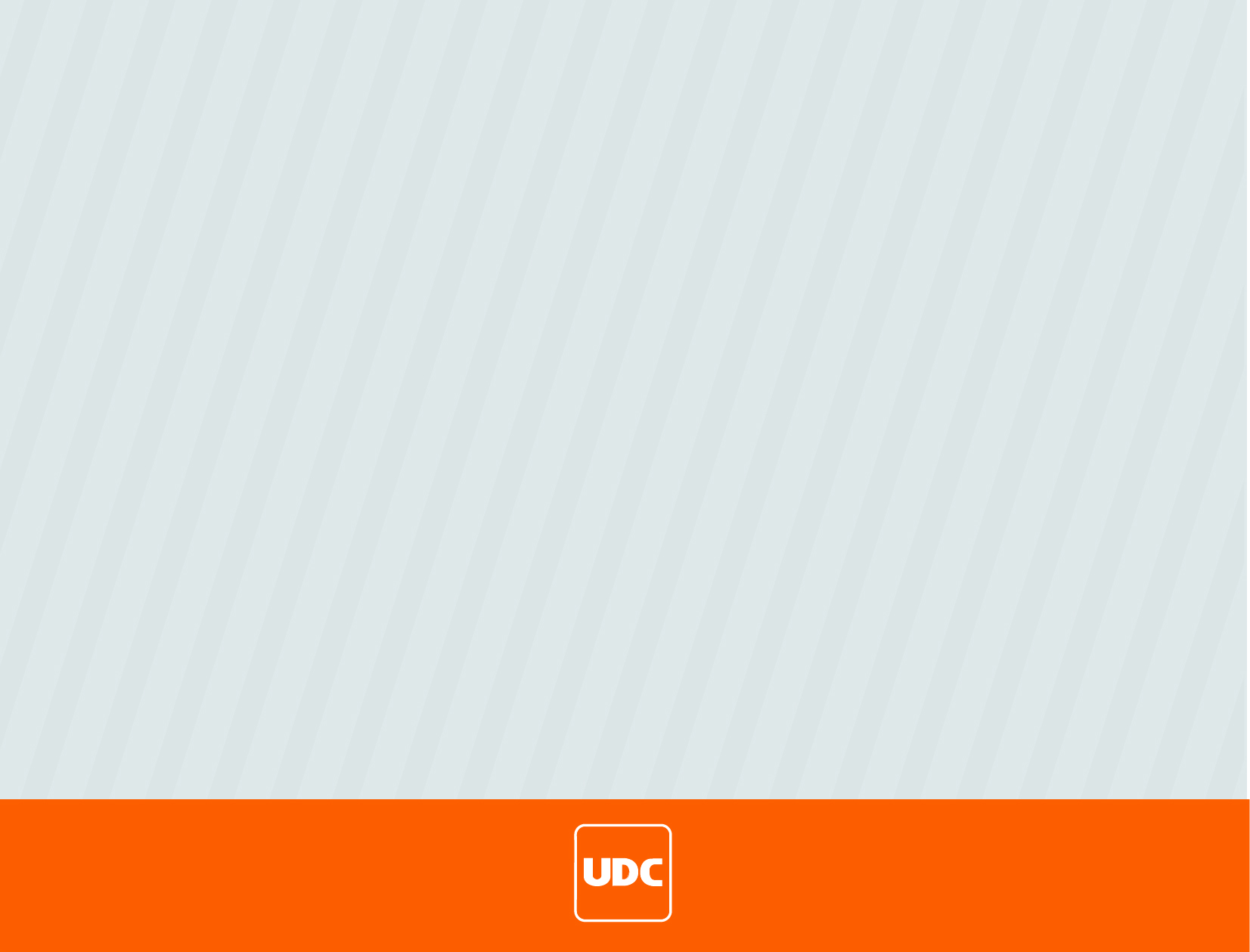 NO SE TIENE OTROS INGRESOS QUE NO SEAN LAS PRERROGATIVAS DEL PRESUPUESTO ASIGNADO COMO SE DETALLA EN EL PUNTO XX DE ESTE MISMO ARTICULO.
Fecha de actualización: 10/10/2022
Responsable de Información : Rudy Nieto 
Responsable de la Unidad: Rudy Nieto